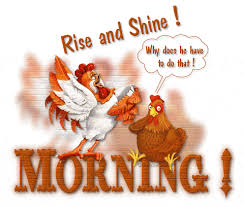 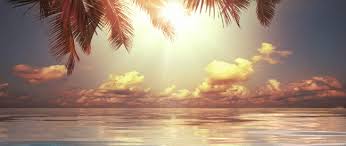 আজকের পাঠে সকলকে স্বাগতম
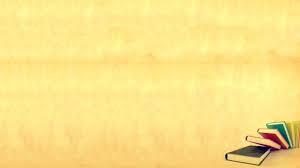 পরিচিতি
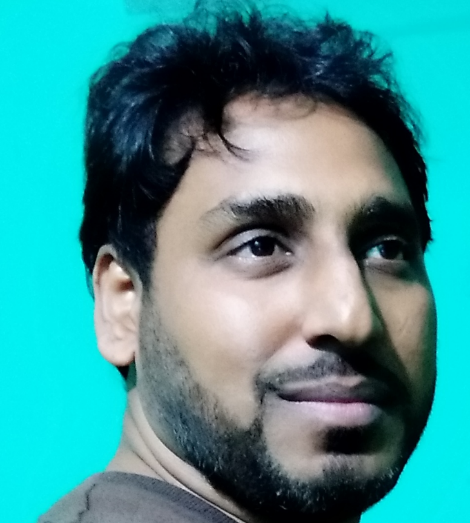 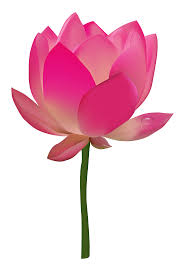 মোঃ সুমন হোসেন
বি এসসি (অনার্স) ,এম এসসি (রসায়ন),
বি এড ১ম শ্রেণী
সহকারী শিক্ষক (বিজ্ঞান)
ডুমুরিয়া এনজিসি এন্ড এনসিকে মাধ্যমিক বিদ্যালয়
ডুমুরিয়া ,খুলনা ।
বিষয়ঃ বিজ্ঞান
শ্রেনীঃ নবম-দশম
পাঠের বিষয়ঃ তামাক ও ড্রাগস
অধ্যায়ঃ ১ম ( উন্নত জীবনধারা)
নিচের চিত্র গুলোতে কি বোঝানো হয়েছেঃ
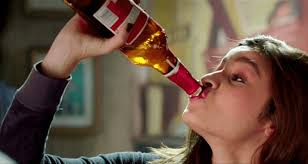 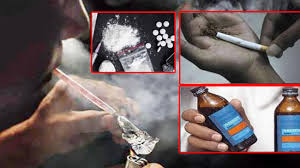 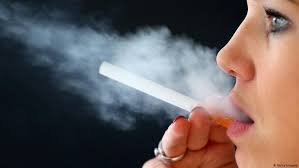 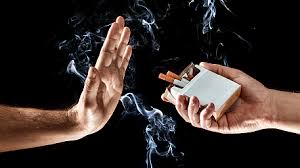 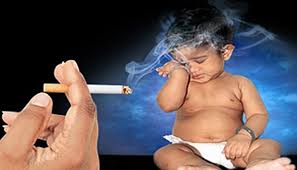 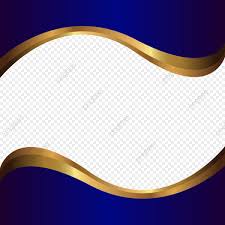 ধূমপান ও মাদকাসক্তি
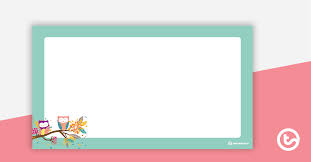 আজকের পাঠঃ
 
ধূমপান ও মাদকাসক্তি
এই পাঠ শেষে শিক্ষার্থীরা যা যা শিখতে পারবে—

ধূমপান কী তা বলতে পারবে
ধূমপানের ক্ষতিকর দিক বলতে পারবে
তামাকজাত দ্রব্যের ব্যবহার নিয়ন্ত্রণে প্রচেষ্টাসমূহ বলতে পারবে
ড্রাগস নির্ভরতা বা মাদকাসক্ত কী তা বলতে পারবে
মাদকাসক্তির লক্ষণ ও কারণ বলতে পারবে
মাদকাসক্তির নিয়ন্ত্রনে গৃহীত পদক্ষেপ বলতে পারবে
ধুমপান কী ?

শুকনা তামাক পাতা কুচি কুচি করে কেটে তাকে বিশেষ কাগজে মুড়িয়ে সিগারেট এবং পাতায় মুড়িয়ে বিড়ি ও চুরুট বানানো হয় । এগুলোকে পুড়িয়ে তার ধোঁয়া ও বাষ্প সেবনকে ধুমপান বলে।
ধুমপান কীভাবে ক্ষতি করে ?

তামাক থেকে নিকোটিন নামে পদার্থ বের হয় ,যা মাদক দ্রব্য হিসাবে নার্ভকে যেমন সাময়িক ভাবে ক্ষতি করে তেমনি নানাভাবে শরীরের ক্ষতি করে। ধূমপান করলে নিকোটিন ছাড়াও আরও কিছু বিষাক্ত পদার্থ শরীরে প্রবেশ করে। ধূমপানের ধোঁয়ায় উল্লেখযোগ্য বিষাক্ত গ্যাস ও রাসায়নিক পদার্থ এবং মাদকদ্রব্যের সংমিশ্রণ থাকে। এই পদার্থগুলো রক্তের হিমোগ্লোবিনের অক্সিজেন পরিবহন ক্ষমতা কমিয়ে দেয়। এছাড়া কতগুলো আঠালো ও হাইড্রোকার্বন প্রভৃতি এতে থাকে ,যা ফুস্ফুসে নানা ধরণের ব্যাধি ,এমনকি ক্যান্সার সৃষ্টি করে।
ধুমপানের ক্ষতিকর দিক সমূহঃ
 ধূমপায়ীরা অন্যদের তুলনায় বেশি রোগাক্রান্ত হয়

 ধূমপায়ীরা কোন না কোন রোগে ভোগে যেমনঃ ফুস্ফুস ক্যান্সার , ঠোঁট , মুখ, ল্যারিংক্স, গলা ও মূত্রনালীর ক্যান্সার,ব্রংকাইটিস,পাকস্থলীতে ক্ষত , হৃদযন্ত্র ও রক্তঘটিত রোগ।ফুস্ফুসে ক্যান্সার দেখা দিলে রোগী প্রায় ৫ বছরের মধ্যে মারা যায় ।

 সমীক্ষায় দেখা গেছে যারা ধূমপায়ী তাদের আয়ু কমে যায়।

 অধূমপায়ীরা যদি ধূমপায়িদের কাছাকাছি থাকে তাহলে তাদেরও শারীরিক ক্ষতি হয়।
ধুমপান নিয়ন্ত্রণের প্রচেষ্টাসমূহঃ
বাস , রেলওয়ে ,খোলাস্থানে ,রেস্তোরাঁয় , অফিস,হাসপাতাল প্রভৃতি এলাকায় ধূমপান করা নিষিদ্ধ করা হয়েছে। যেখানে সেখানে ধূমপান আইনত দন্ডনীয় অপরাধ। কিন্তু আইনের সঠিক  প্রয়োগ না থাকায়  মানুষ যত্র তত্র ধূমপান করে আশে পাশের পরিবেশ দূষিত করে যাচ্ছে। এজন্য সরকারকে কঠোর পদক্ষেপ নিতে হবে।
বিক্রয়যোগ্য তামাকজাত পদার্থের মোড়কে “ধূমপানে বিষপান” বা “ধূমপান শরীরের জন্য ক্ষতিকর” কথাগুলো ছাপানো বাধ্যতামূলক করা হয়েছে । 
তামাক ও তামাকজাত দ্রব্যের বিজ্ঞাপন প্রচারের ওপর নিষেধাজ্ঞা জারি করা হয়েছে।
স্কুল , কলেজ ও অন্যান্য শিক্ষাপ্রতিষ্ঠানের নিকটে সিগারেট ও তামাক জাত দ্রব্যের বিজ্ঞাপন ও বিক্রয় সম্পূর্ণভাবে নিষিদ্ধ করা প্রয়োজন।
ড্রাগ নির্ভরতা বা মাদকাসক্তঃ

ড্রাগ কে সাধারণত মাদক বলা হয় । ক্রমাগত সেবনের ফলে এমন অবস্থা সৃষ্টি হয় যে মাদকদ্রব্যের সাথে মানুষের এক ধরনের দৈহিক ও মানসিক সম্পর্ক গড়ে ওঠে এবং নিয়মিত মাদক গ্রহণ না করলে শারীরিক ও মানসিক সমস্যায় পড়ে , তখন তাকে মাদকাসক্ত বা ড্রাগ নির্ভরতা বলে।

বিশ্ব স্বাস্থ্য সংস্থা ( WHO ) এর মতে ,ড্রাগ এমন কিছু পদার্থ ,যা জীবিত প্রাণী গ্রহণ করলে তার এক বা একাধিক স্বাভাবিক আচরণের  পরিবর্তণ ঘটে।
ড্রাগ আসক্তির জন্য যে পদার্থ গুলো দায়ীঃ
বিড়ি , সিগারেট ,আফিম  ও আফিমজাত পদার্থ , হেরোইন ,মদ ,পেথিড্রিন ,বারবিচুরেট ,কোকেন , ভাং , চরস , ম্যারিজুয়ানা, এলএসডি , ইত্যাদি । এগুলোর মধ্যে হেরোইন একটি মারাত্মক ড্রাগ ।
মাদকাসক্তির লক্ষণ সমূহঃ

মাদকাসক্ত ব্যক্তিরা স্বাভাবিক মানুষের মতো আচরণ করে না । তাদের মধ্যে কিছু ব্যতিক্রমধর্মী লক্ষণ প্রকাশ পায় । যথাঃ 
খাওয়ার প্রতি আকর্ষণ কমে যাওয়া
সবসময় অগোছালো ভাবে থাকা
দৃষ্টিতে অস্বচ্ছতা এবং চোখ লাল হওয়া
কোন কিছুতে আগ্রহ না থাকা এবং ঘুম না হওয়া
কর্মবিমূখিতা ও হতাশ হওয়া
শরীরে অত্যধিক ঘাম নিঃসরণ
সবসময় নিজেকে সবার থেকে দূরে রাখা
মনঃসংযোগ না থাকা ,টাকা-পয়সা চুরি করা এমনকি বাড়র জিনিসপ্ত্র সরিয়ে গোপনে বিক্রি করা ইত্যাদি।
মাদকাসক্তির কারণ সমূহঃ
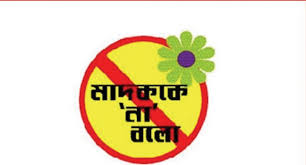 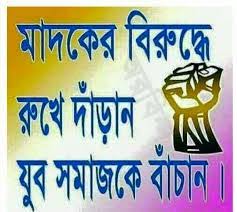 ড্রাগ আসক্তি বা মাদকাসক্তি নিয়ন্ত্রণঃ
একবার ড্রাগ আসক্ত হয়ে গেলে তা নিয়ন্ত্রণ করা খুব কঠিন । এক্ষেত্রে মাদকাসক্ত ব্যক্তিকে আগে ড্রাগ নেওয়া বন্ধুদের কাছ থেকে দূরে  রাখতে হবে। লক্ষ্য রাখতে হবে যাতে তার কাছে কোনভাবে মাদক পৌঁছাতে না পারে। তাকে মাদক নিরাময় কেন্দ্রে ভর্তি করে সহানুভুতির সাথে চিকিৎসা করতে হবে।  মাদকাসক্ত ব্যক্তি যদি হঠাৎ করে মাদক নেয়া বন্ধ করে দেয় তাহলে শারীরিকভাবে বিপজ্জনক হতে পারে। তাই হঠাৎ করে বন্ধ না করে ধীরে ধীরে কমিয়ে শেষে একেবারে বন্ধ করতে হবে। 
মাদক কে নিয়ন্ত্রন করতে না পারলে এটি যে শুধু স্বাস্থ্যের  ক্ষতি করে তা নয় এট যে কোন পরিবারের জন্য বড় রকমের সমস্যা ও বিশৃংখলা বয়ে আনে । এটি অনেক মানুষের এবং সমাজ জীবনে ভয়াবহ দুর্যোগের কালো ছায়া নেমে আসে। সম্ভাবনাময় ছাত্র-ছাত্রীদের পড়ালেখা নষ্ট হওয়া থেকে শুরু করে সামাজিক অপরাধ বৃদ্ধি পেতে শুরু করে। এ সমস্যা সামগ্রিকভাবে সমাজ ও দেশে উন্নতির পরিপন্থী ।
সামাজিক প্রচেষ্টাঃ
১। মাদকাসক্ত ব্যক্তিদের খুঁজে বের করা এবং তাদের চিকিৎসা ব্যবস্থা করা 
২। মাদকাসক্ত ব্যক্তিকে পরামর্শ দেওয়া 
৩। পুনর্বাসন করে সমাজের স্বাভাবিক জীবনে ফিরিয়ে আনা
সরকারী প্রচেষ্টাঃ
১। মাদক সেবন , বিক্রয় নিষিদ্ধ করা । এ ব্যাপারে কড়া আইন প্রয়োগ করা ।
২। মাদককের কুপ্রভাব সম্পর্কে সরকারি ও বেসরকারি প্রচারমাধ্যম দ্বারা মানুষ কে অবহিত করা ।
৩। মাদক দ্রব্য নিয়ন্ত্রণ আইন চালু করে তার যথাযথ প্রয়োগ করতে হবে ।
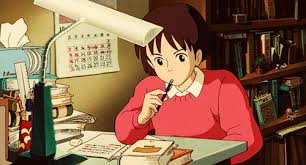 একক কাজ
১। মাদকাশক্তি কী ?
২। কয়েকটি মাদকদ্রব্যের নাম লিখ
৩। মাদকাসক্তির ক্ষেত্রে পারবারিক কারণ লিখ
৪। ধূমপান কী ?
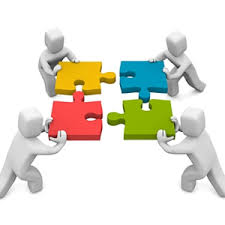 দলীয় কাজ
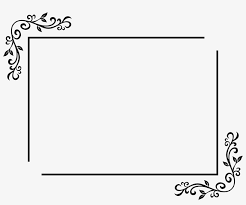 দল-১ # ধূমপানের ক্ষতিকর দিক আলোচনা কর
দল-২ # মাদকাসক্তির পরিবেশগত কারণ লিখ
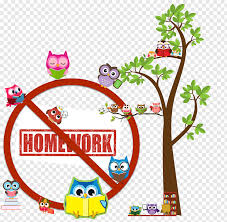 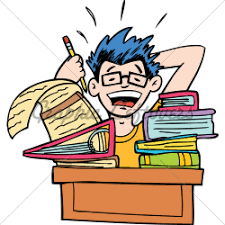 বাড়ির কাজ
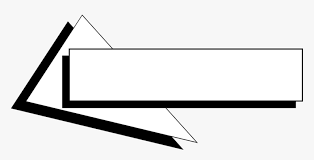 ধুমপান ও মাদকাসক্তির কারণ ও প্রতিকার আলোচনা কর
সকলকে ধন্যবাদ
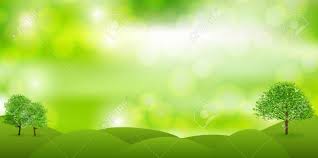